Metoda otkrivanja algoritma u nastavi matematike viših razreda osnovne škole
Maja Cindrić
Odjel za izobrazbu učitelja i odgojitelja Sveučilišta u Zadru
Natalija Zvelf
Osnovna škola Bartula Kašića, Zadar
Ciljevi suvremene nastave matematike:
aktivno sudjelovanje učenika u nastavnom procesu u kojem otkrivanjem i logičkim zaključivanjem dolazi do izgradnje učenikovog znanja
Razvoj strategija
Optimalan balans u razvoju proceduralnog i konceptulnog znanja
Nacionalni okvirni kurikulum – Što je sve potrebno „naučiti” učenike kroz nastavu matematike?
I. MATEMATIČKI PROCESI
Prikazivanje i komunikacija
Povezivanje
Logičko mišljenje, argumentiranje i zaključivanje
Rješavanje problema i matematičko modeliranje
Primjena tehnologije
II. MATEMATIČKI KONCEPTI
Brojevi
Algebra i funkcije
Oblik i prostor
Mjerenje
Podatci
Infitezimalni račun
Tradicionalna nastava vs. suvremena nastava
Uče računanje
Uče pravila
Uvježbavaju računanje i pravila
Primjenjuju računanje i pravila u problemskim zadacima
Rješavaju problemske zadatke
Primjenjuju strategije
Uočavaju pravila
Konstruiraju znanja
Sistematiziraju znanja
Tradicionalna nastava vs. suvremena nastava
Rješavanje problemskih zadataka

Pronalaženje adekvatnih postupaka

Usustavljivanje postupaka – kreiranje algortima
Demonstracija postupka rješavanja

Uvježbavanje postupka

Rješavanje problemskih zadataka
Primjer 1.  Simetrala dužineRazred: 5.                   Cilj:  Otkrivanje postupka crtanja simetrale dužine
Fran i Ive su susjedi i žele  duž svojih zemljišta posaditi drvored jabuka tako da je svako stablo jabuka jednako udaljeno od obje kuće. Stabla jabuka označimo x.
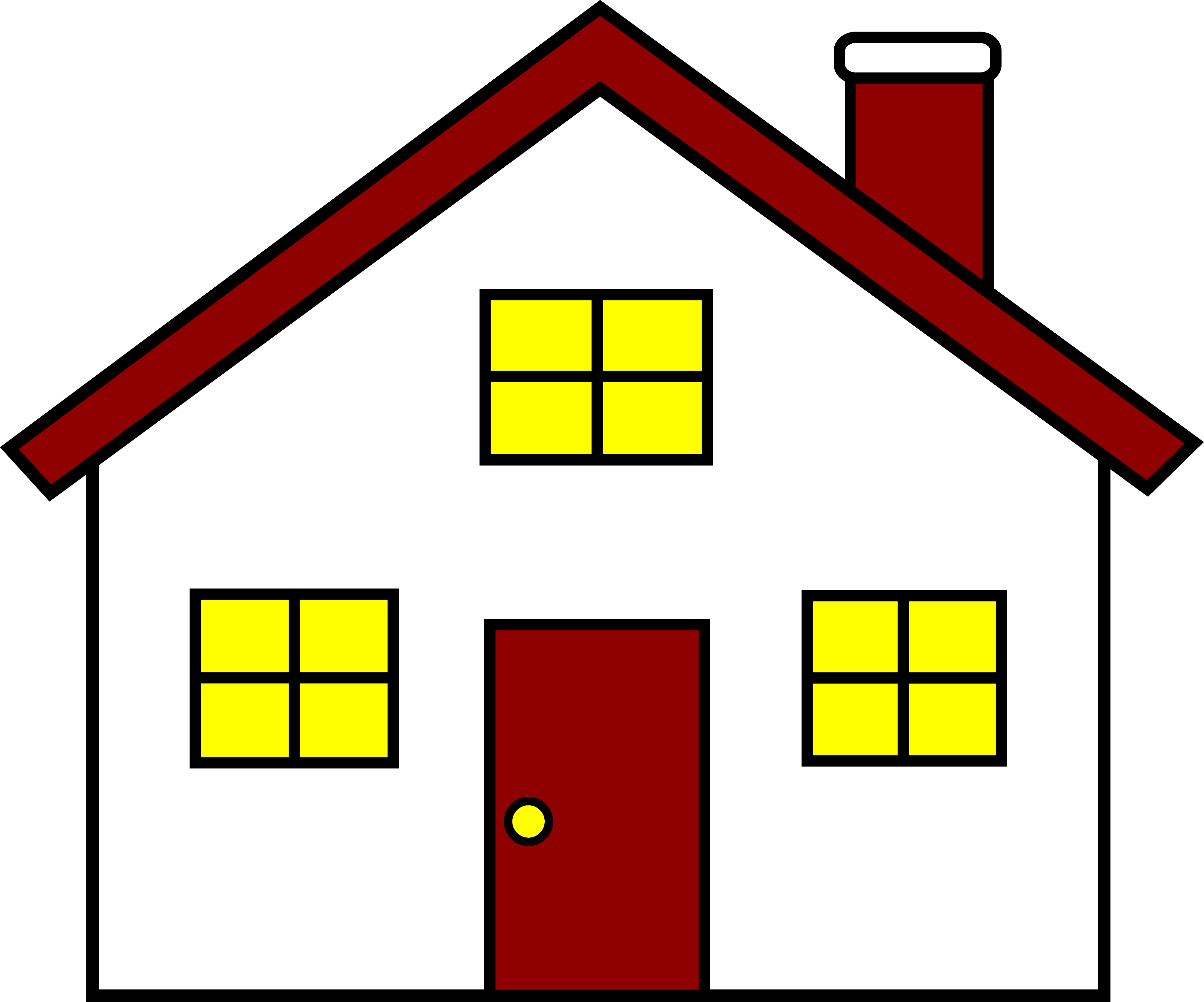 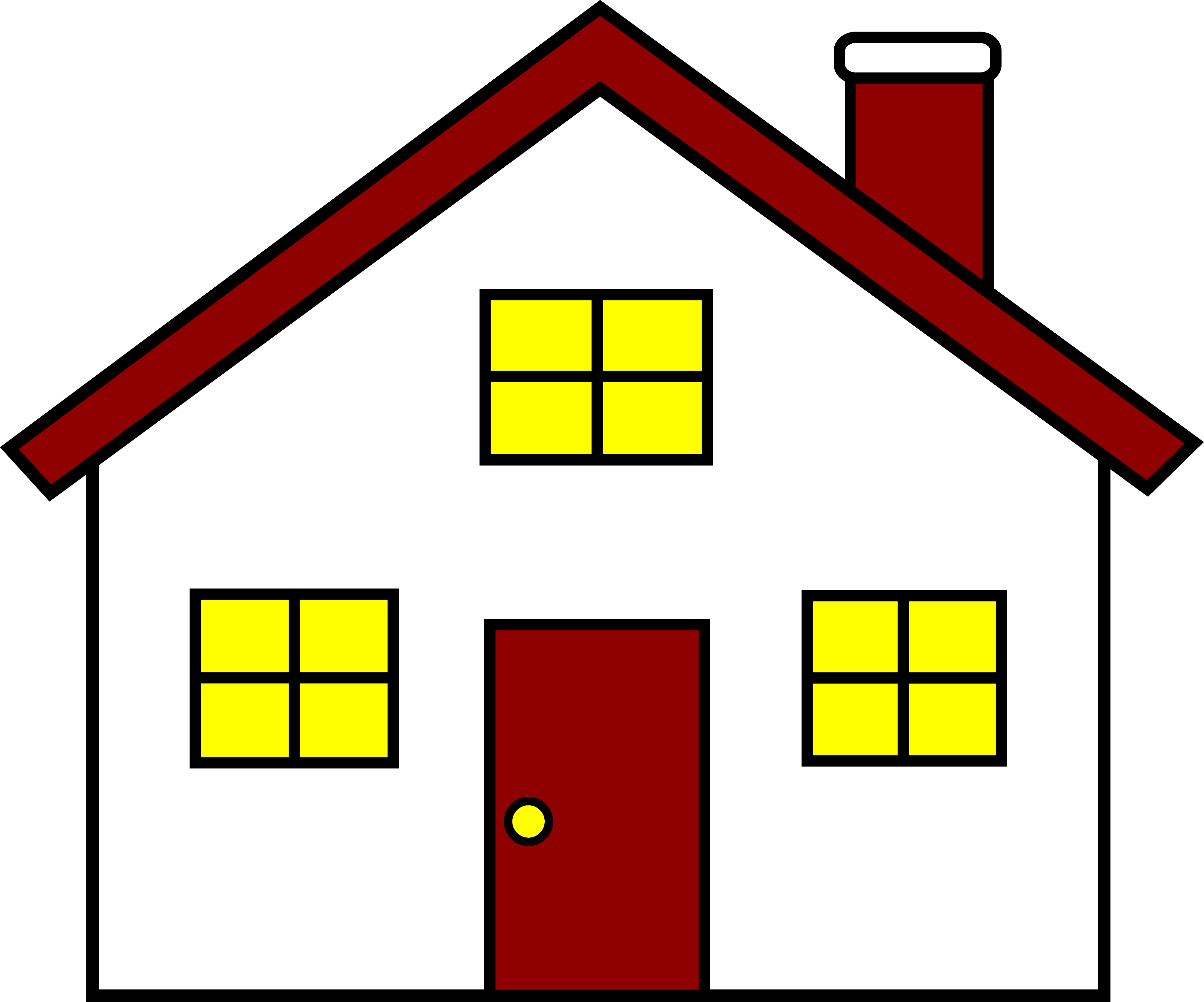 Primjer 1.  Simetrala dužineRazred: 5.                   Cilj:  Otkrivanje postupka crtanja simetrale dužine
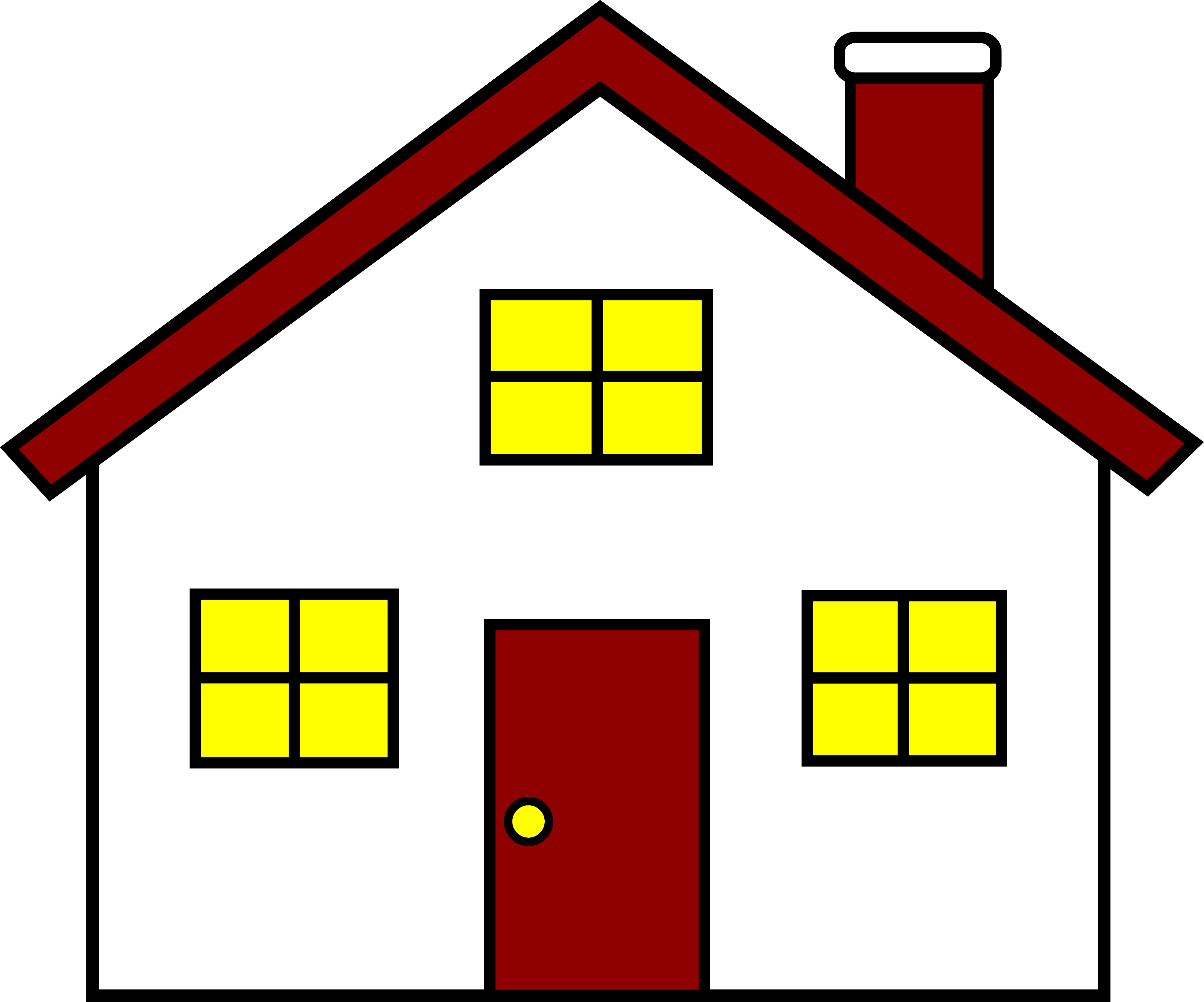 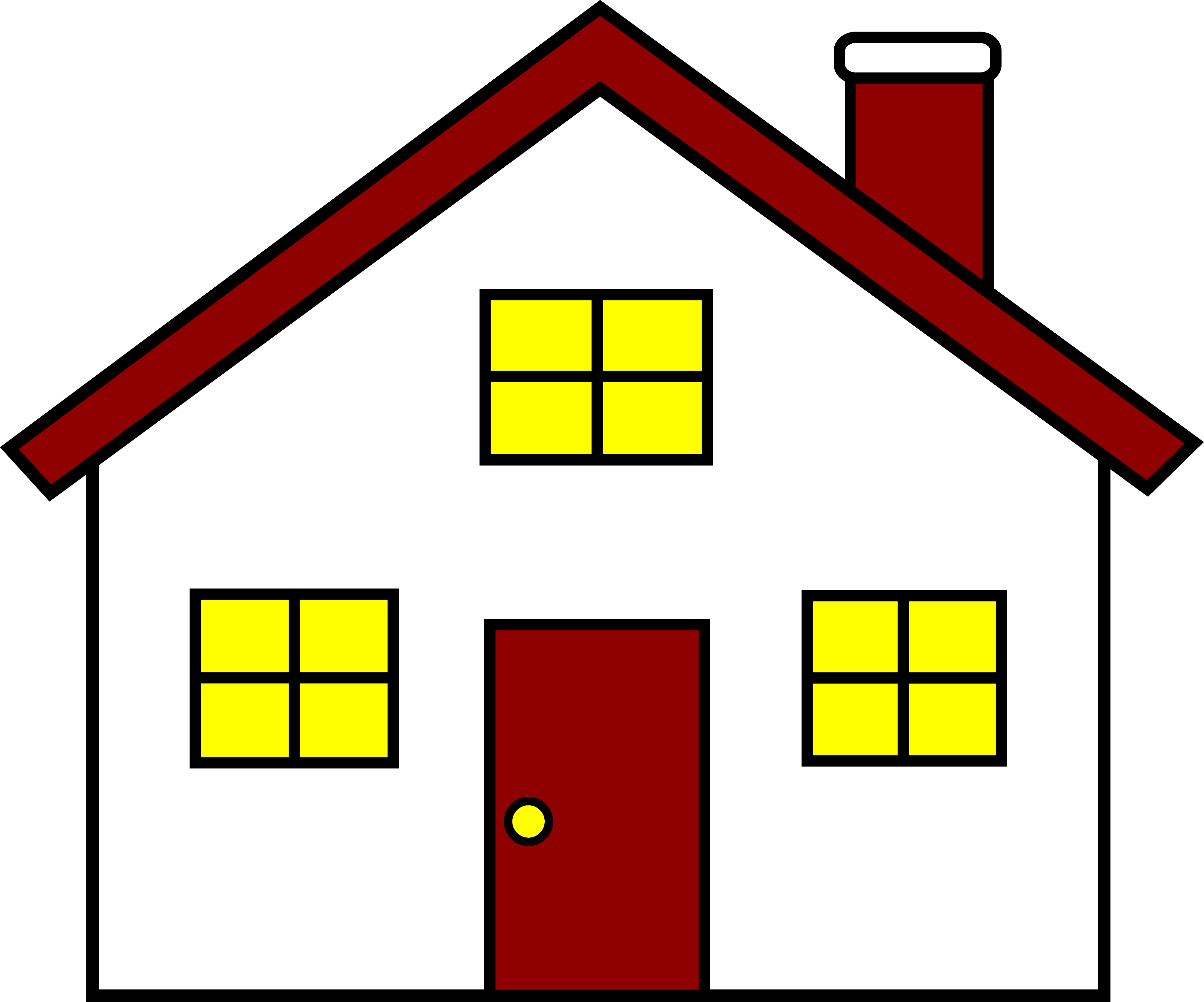 Primjer 2.  Dijeljenje razlomaka                   Razred: 6.                   Cilj:  Otkrivanje postupka dijeljenja razlomaka
Primjer 2.  Dijeljenje razlomaka                   Razred: 6.                   Cilj:  Otkrivanje postupka dijeljenja razlomaka
Primjer 3. Linearna funkcija                     Razred : 7.	                    Cilj: Uopćavanje različitih situacija matematičkim zapisom
Početna cijena taksi vožnje taksijem u Splitu  je 10 kuna i još 7 kuna za svaki prijeđeni kilometar.
U Zadru  taksist naplaćuje 10 kuna za svaki prijeđeni kilometar , ali nema početne cijene. 
    1)Koliko treba platit vožnju taksijem u Splitu ako se vozimo : a) 1km ,  b) 2km, c) 5km , d) 10km
    2) Koliko treba platit vožnju taksijem u Zadru ako se vozimo  : a) 1km  , b) 2km, c) 5km, d) 10km
   3) Koja je taksi usluga povoljnija? Objasni.
  4) Prikaži u istom koordinatnom sustavu u ravnini taksi usluga u Splitu i Zadru .
  5) Zapiši formulom kako se obračunava cijena taksi usluga u Splitu a kako u Zadru .
Hvala na pažnji!